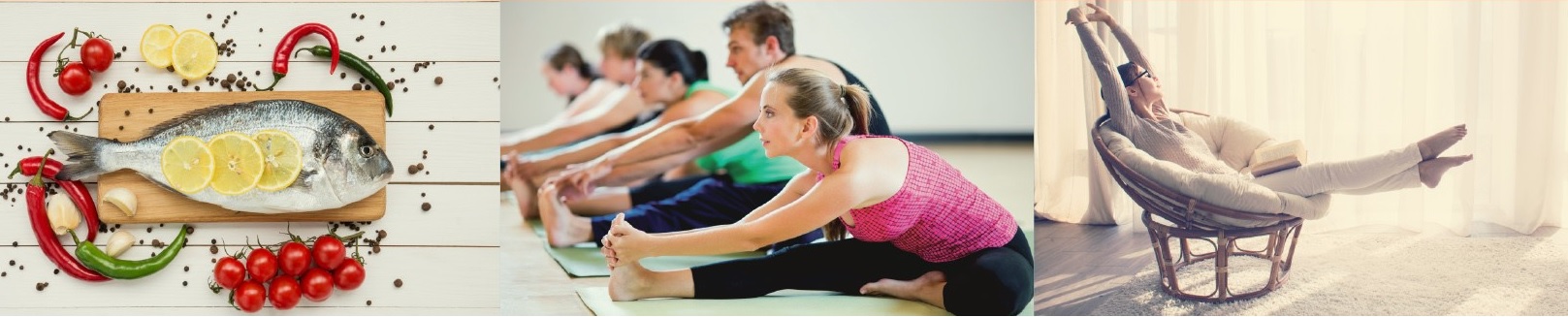 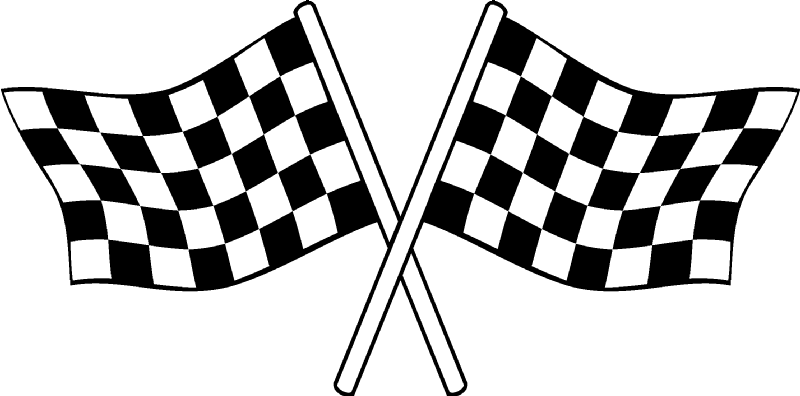 Závod v hubnutí
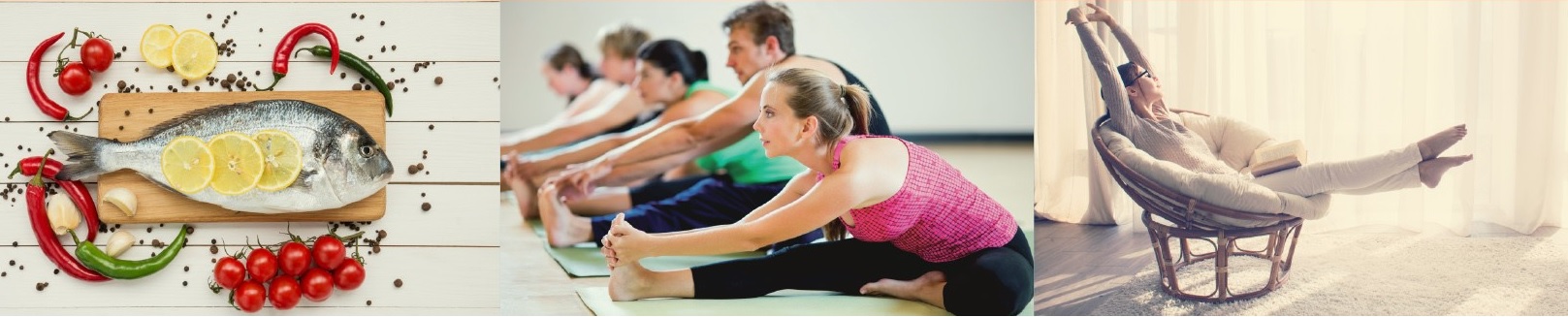 ‘naam stad’ De Afvalrace, de finale!
přivítání
zhodnocení
garance úspěchu
vyhlášení, vítězem Závodu v hubnutí ‘název centra’ 
follow up
rozloučení
případné občerstvení
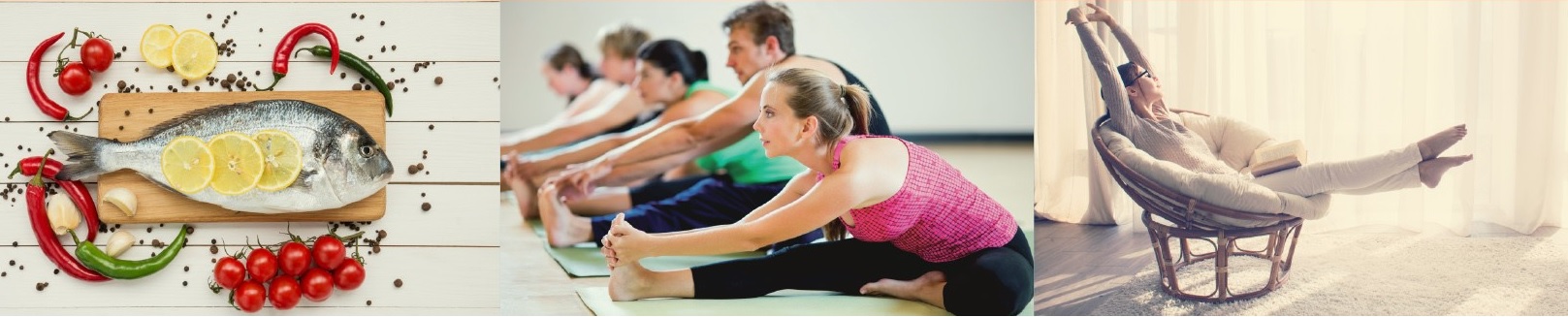 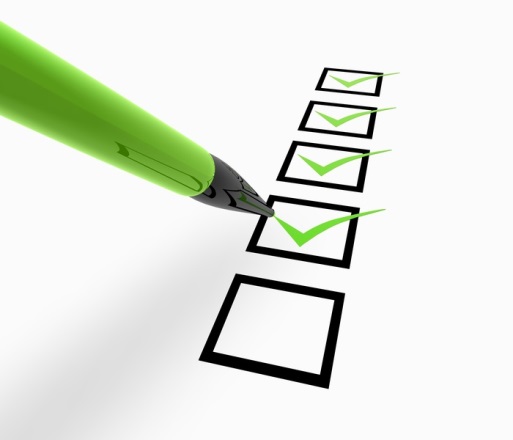 Zhodnocení
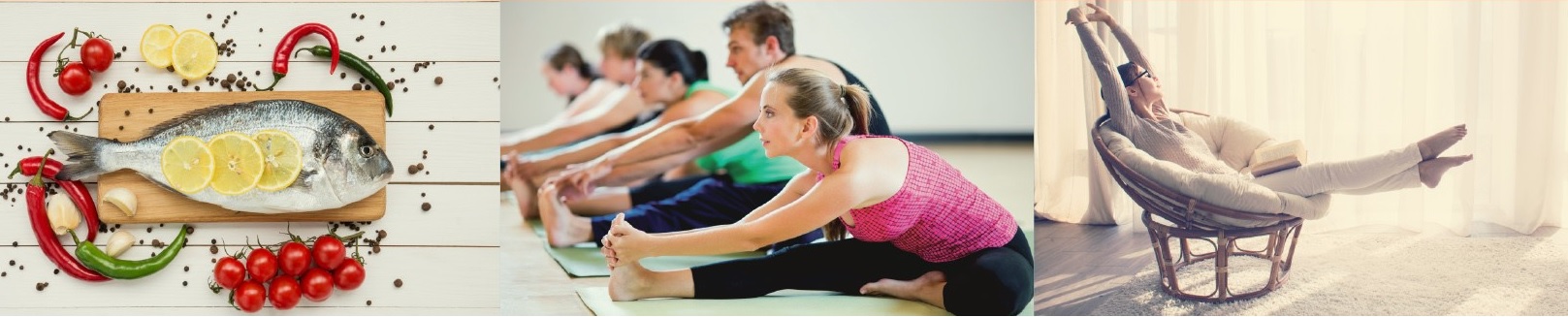 Garance úspěchu
Podmínkou je:

Ztráta alespoň 10% tuku ze své celkové tělesné hmotnosti 
Kdo toho dosáhl? ☺
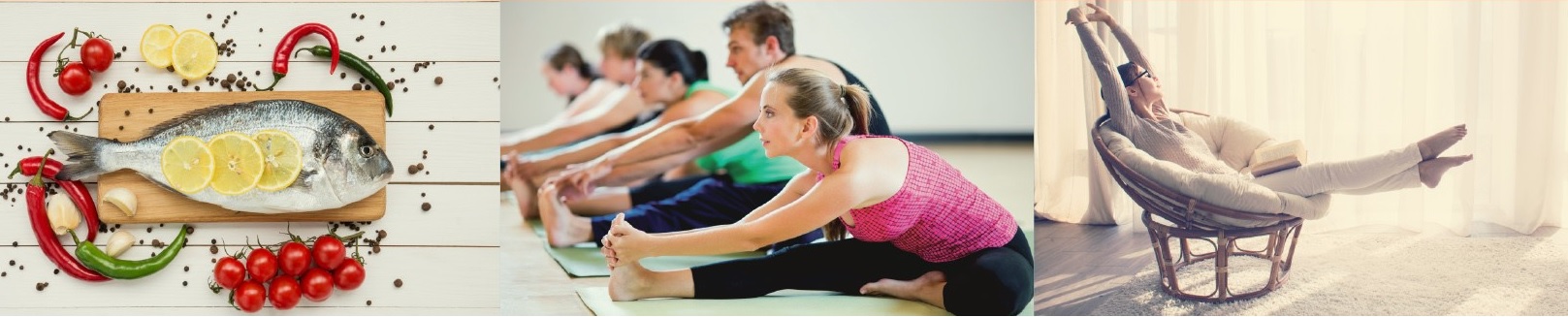 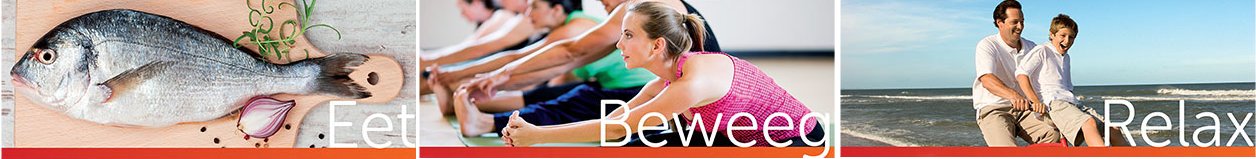 Garance výsledku
Jméno klienta
Jméno klienta
Jméno klienta
Jméno klienta
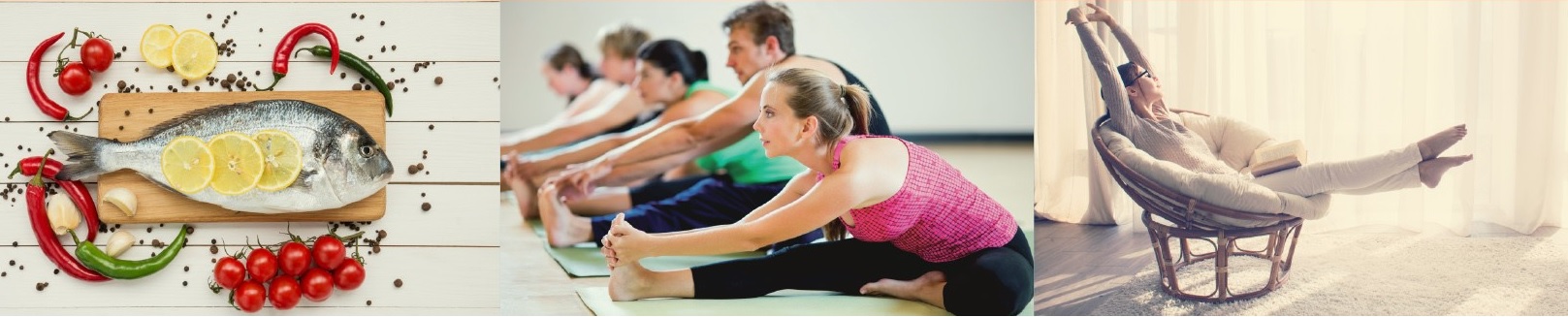 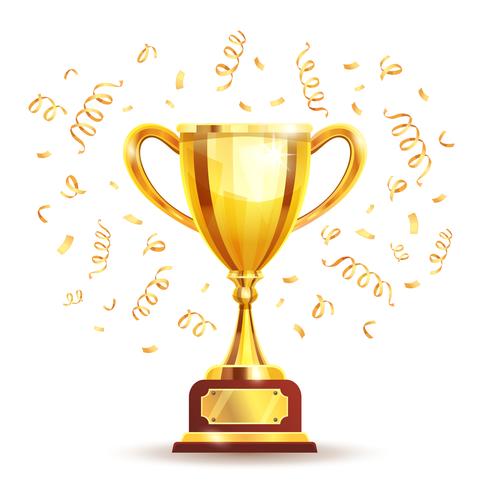 A vítězem se stává….
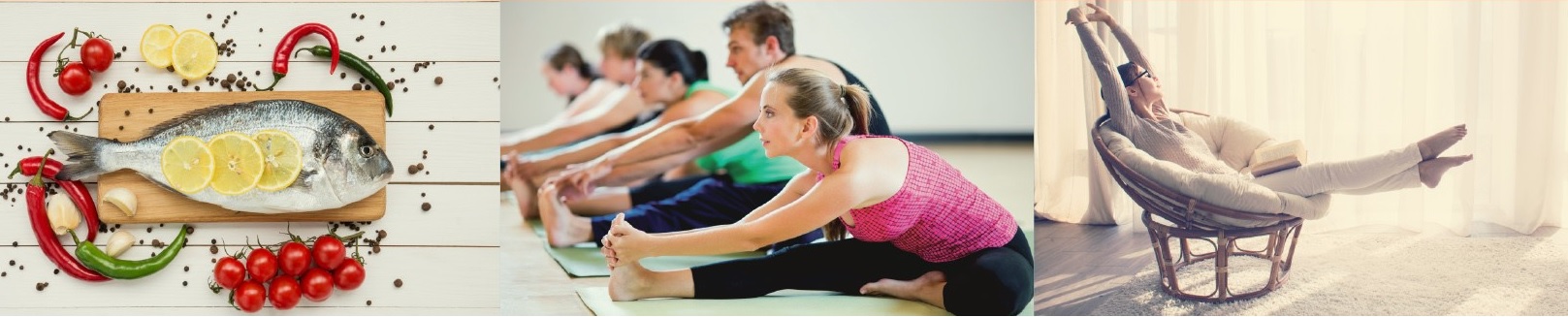 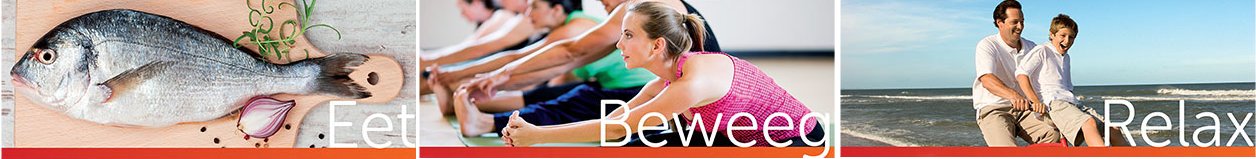 A vítěz vyhrává….
Vítěz dostane:
 1 měsíc neomezeného sportu
 1 měsíc stabilizačního programu
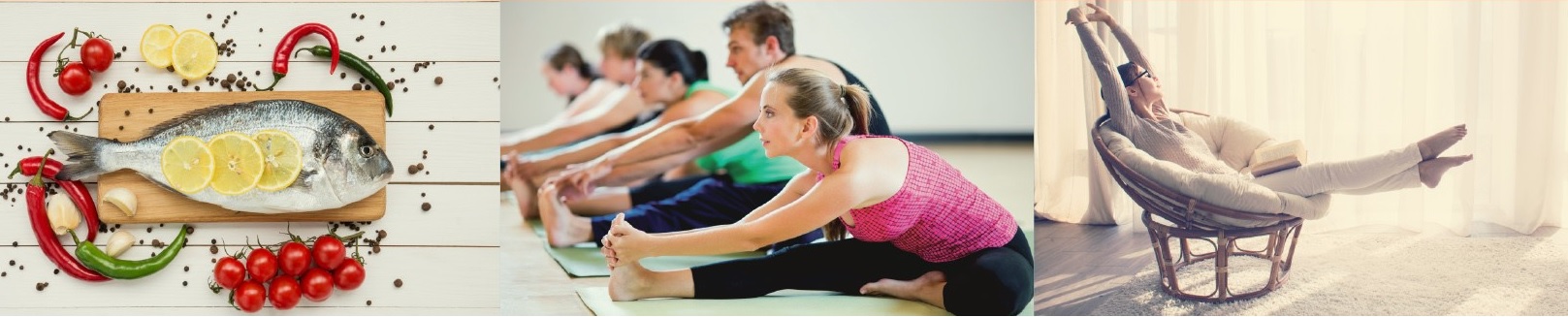 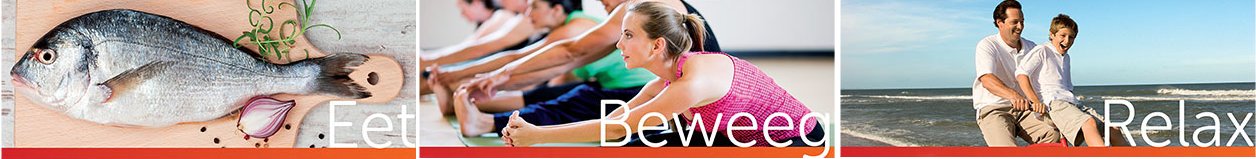 Follow up
Co se stane s work-out? 
Co se stane s “naší” Facebook skupinou?

…….
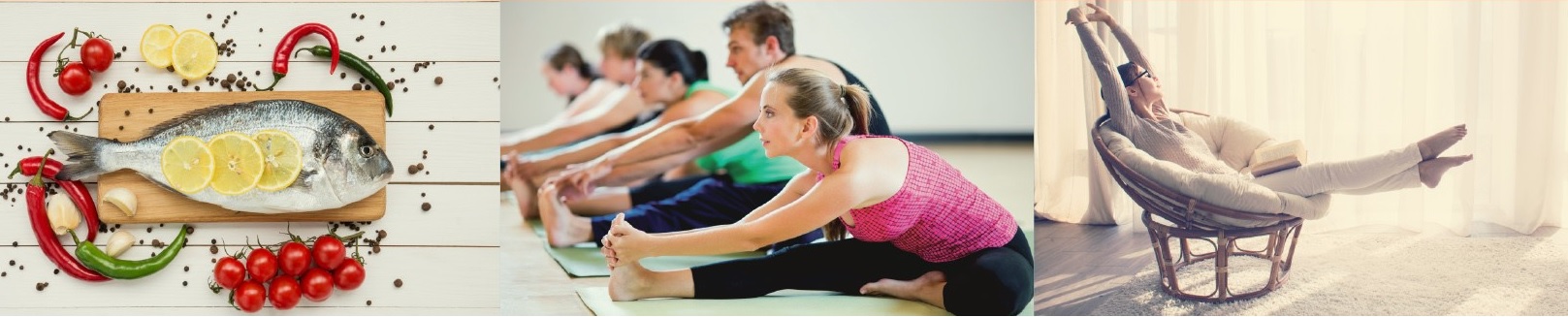 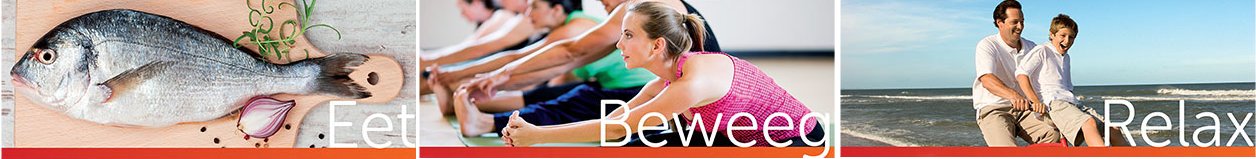 Follow up
Účast v Závodu hubnutí ‘název města’ “podzim 2019”
Individuální účast v programu hubnutí, nebo ve stabilizačním programu
Aktivace předplatného Měřím=Vím
Permanentka na 10 tělesných analýz
Dále pokračujete sami
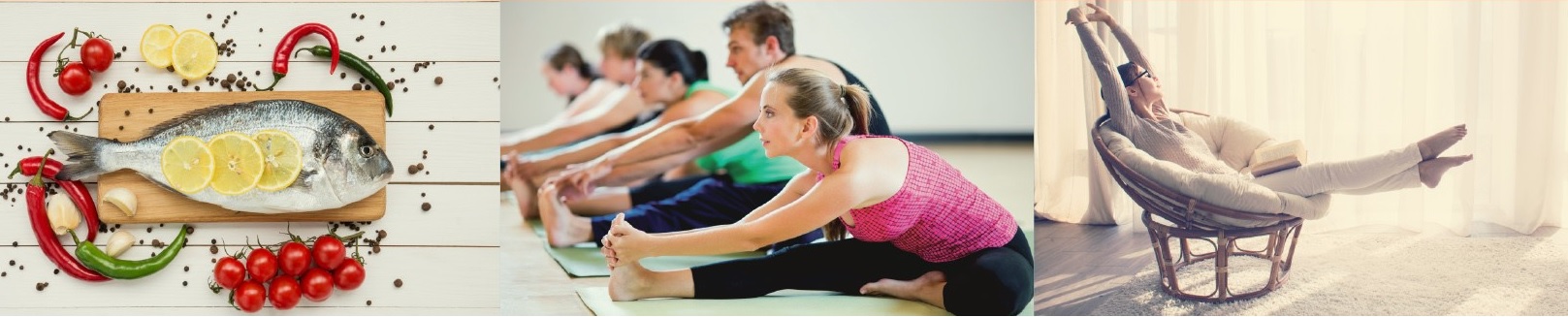 Follow up
2. možnost (pokud jste spokojeni s výsledkem a skončíte)
1. možnost (pokud pokračujete za dosažením cíle)
Budete u nás i nadále trénovat
Každých 13 týdnů test
Nemusíte dělat nic
Přejdete na jinou formu členství
Skončíte
Účast v Závodu hubnutí ‘název města’ “zima 2019”
Individuální účast v programu hubnutí, nebo ve stabilizačním programu
Aktivace předplatného Měřím=Vím
Permanentka na 10 tělesných analýz
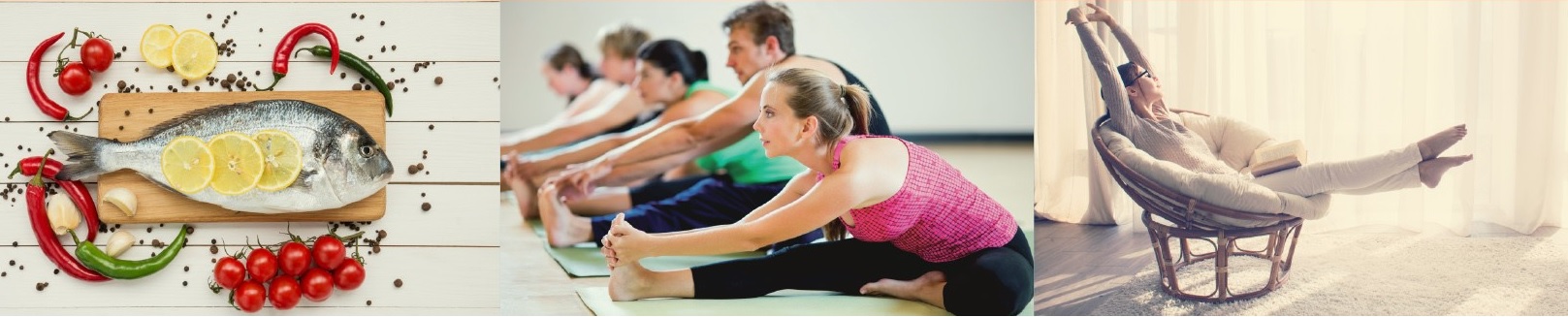 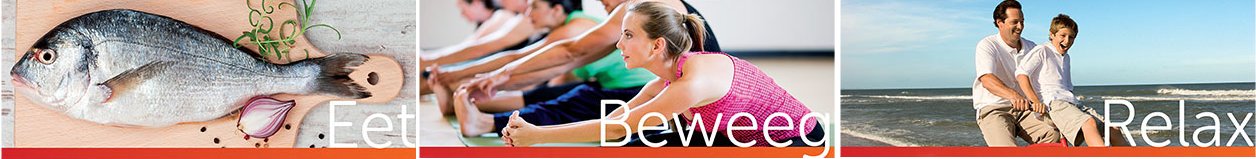 Děkuji za pozornost
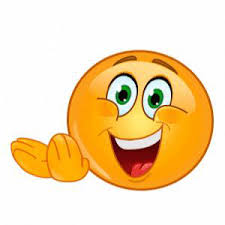